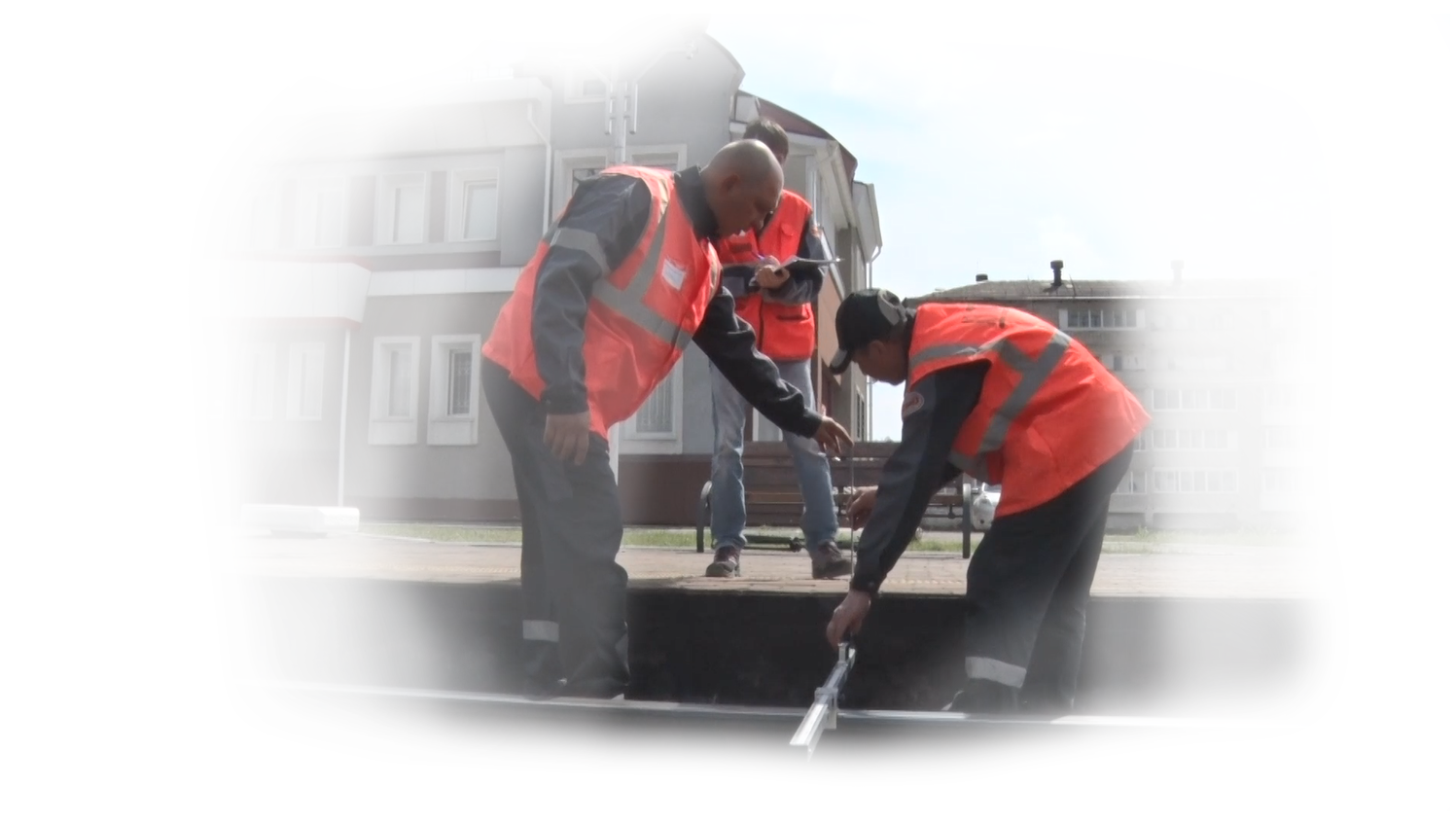 Название проекта:
Разработка информационной системы контроля габаритов пассажирских платформ
Команда проекта Dream Team:
Наставник: Жукова Марина Сергеевна
Тирских Владимир Викторович
Рютин Игорь Дмитриевич
Пьянкова Алина Андреевна
Ткач Максим Алексеевич
Проблема
Трудозатратность при занесении данных, возможность появления ошибок
Сначала рабочий заносит результаты замеров на бумагу.
В дирекции данные с бумаги переносятся в базу данных.
Акты, составляемые по результатам замеров из базы данных, печатаются и передаются руководству.
Актуализируется и печатается паспорт несоответствий, в который заносятся платформы несоответствующие нормам.
Руководитель самостоятельно обрабатывает все составленные документы
Анализ актов производится уполномоченными лицами.
Руководитель сверяет более чем 800 актов.
Для каждой добавленной в паспорт несоответствий платформы руководитель должен решить какой вид ремонтных работ назначить.
2
Решение
Зачем нужна система
Мобильное приложение
Работник
Входит под своим логином
Выбирает платформу
Делает замеры
Отправляет результаты
В расчёте на 837 платформ (один замер в пол года).
Избавляет от трудозатрат на внесение данных в базу данных
140 часов раб. времени
≈ 29 тыс. рублей
Экономит время на подписание и сверку актов
209 часов раб. времени
≈ 100 тыс. рублей
Экономит бумагу
15 тыс. рублей
Предоставляет подробный анализ
Поддержка принятия решений
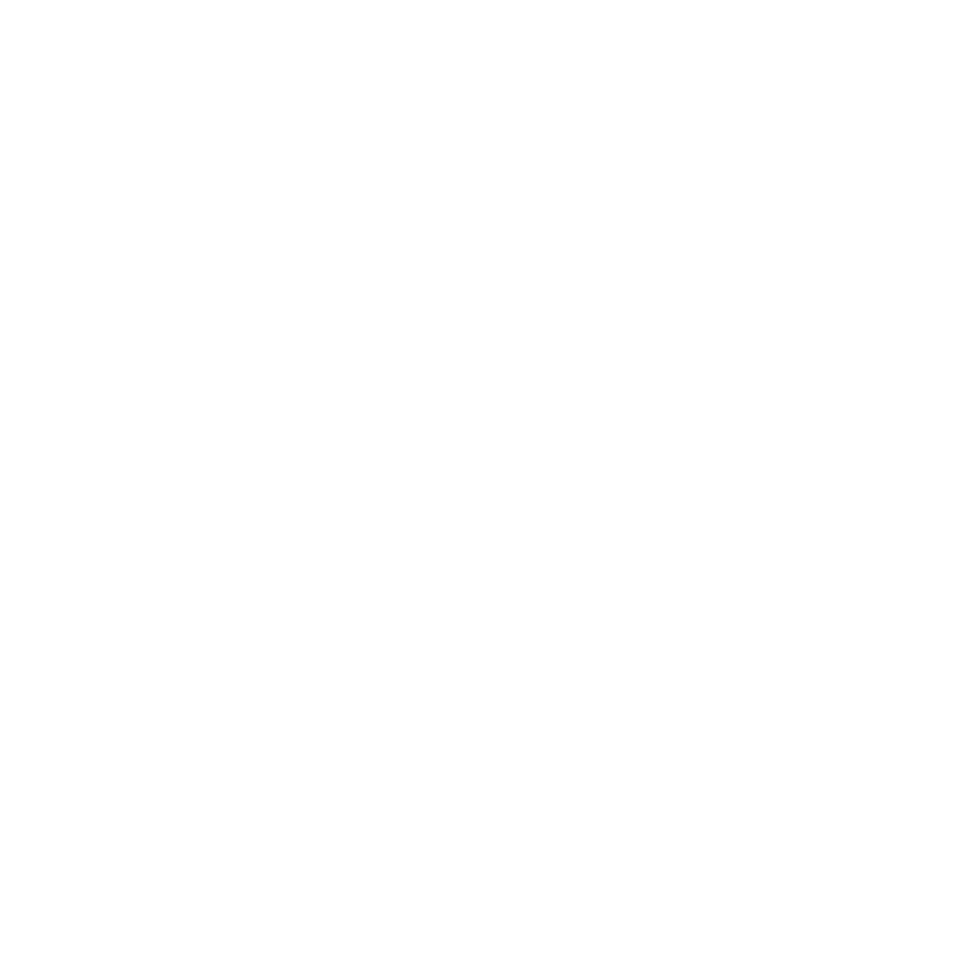 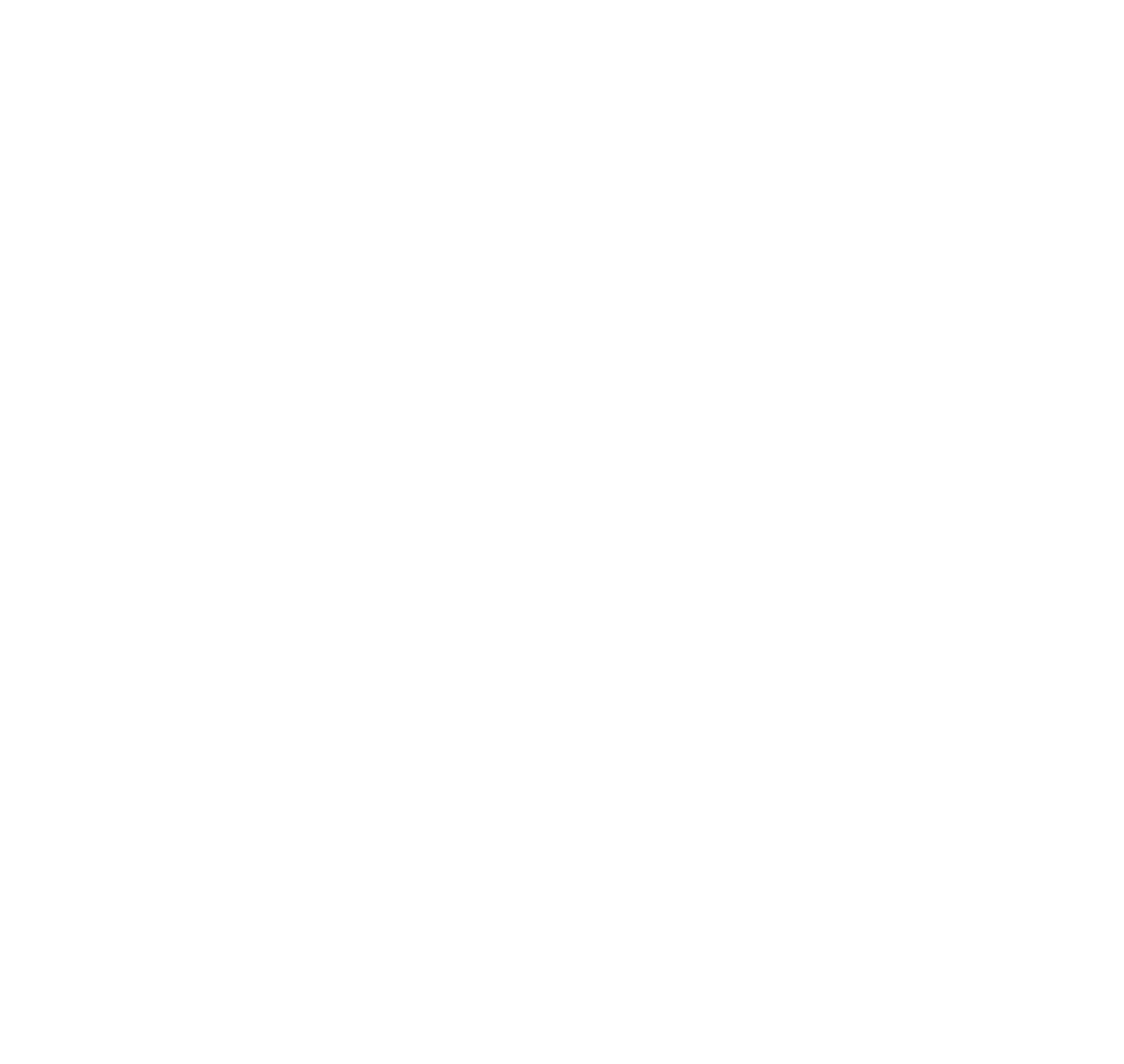 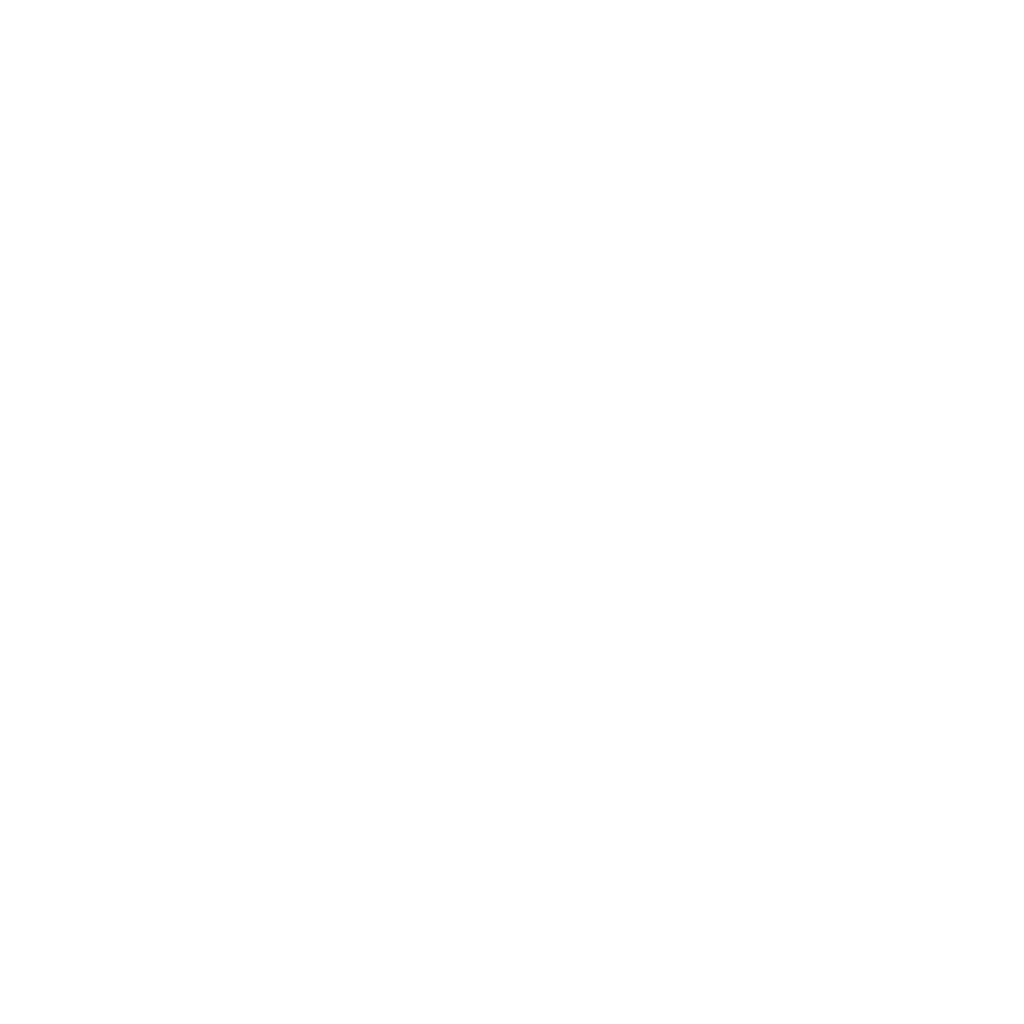 Хранилище
данных
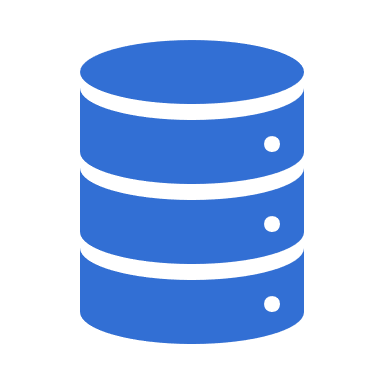 Web-интерфейс
Руководитель
Входит в интерфейс из браузера
Просматривает отчёты
Получает анализ от системы
Получает предложения видов ремонта
Экономия 300 тыс. рублей в год
3
Решение
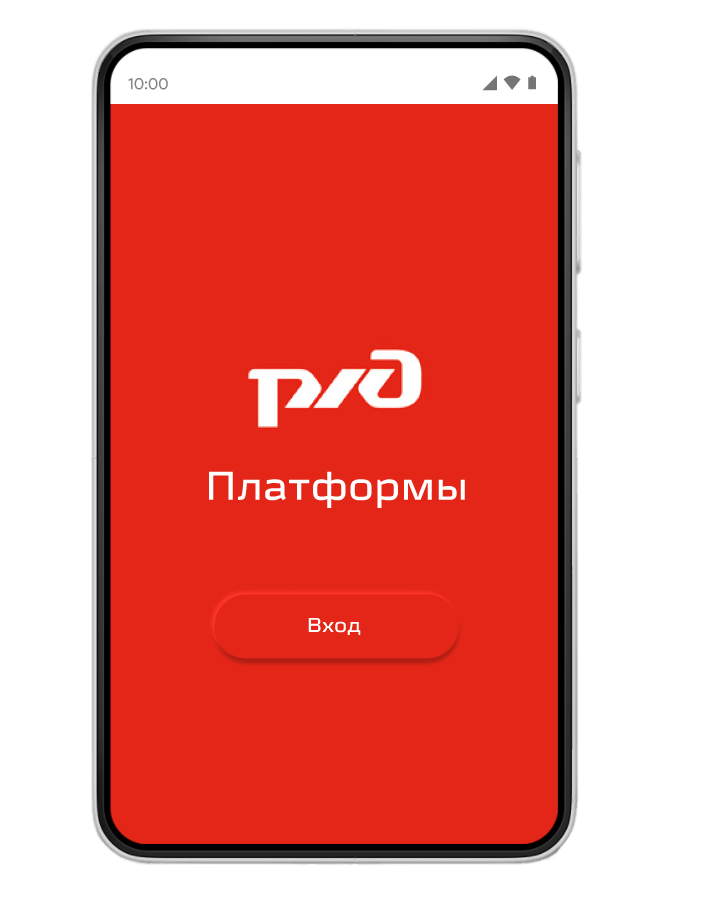 Интерфейс
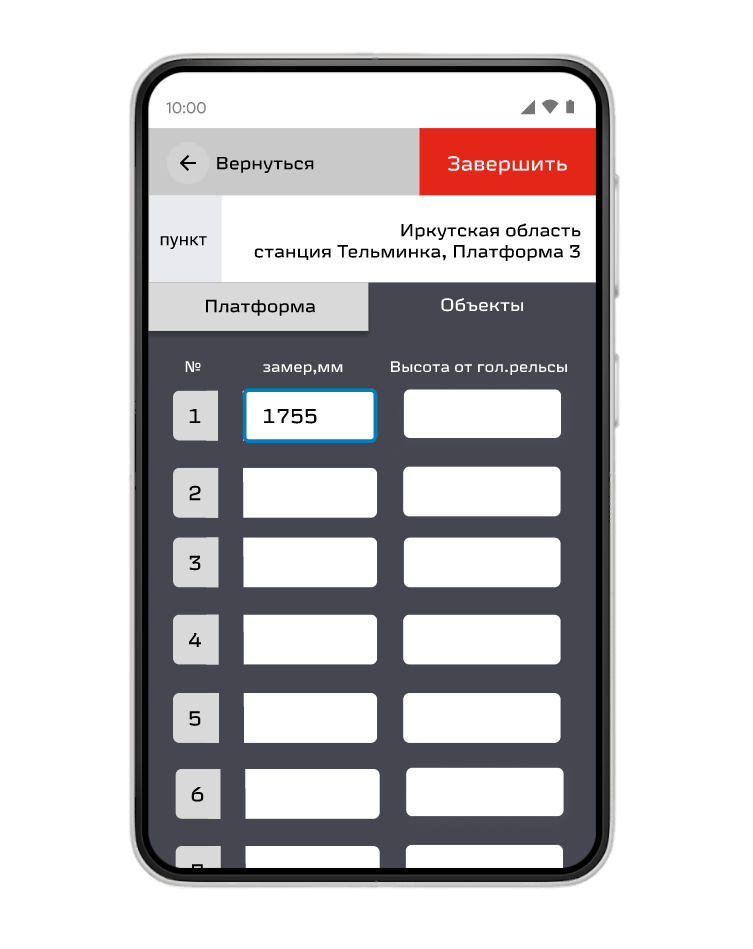 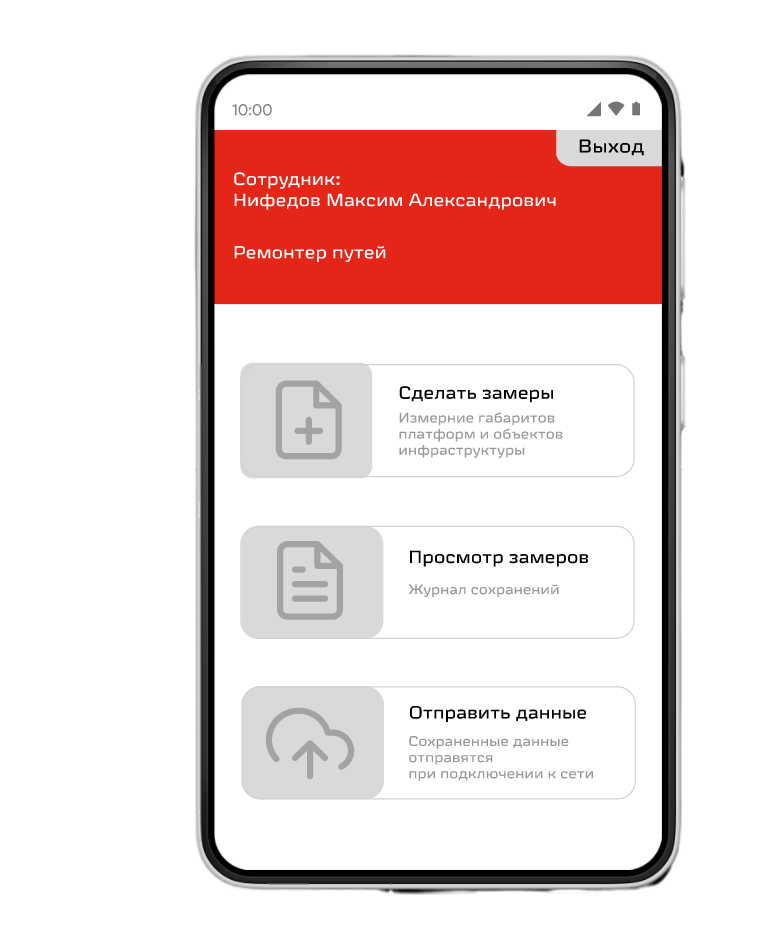 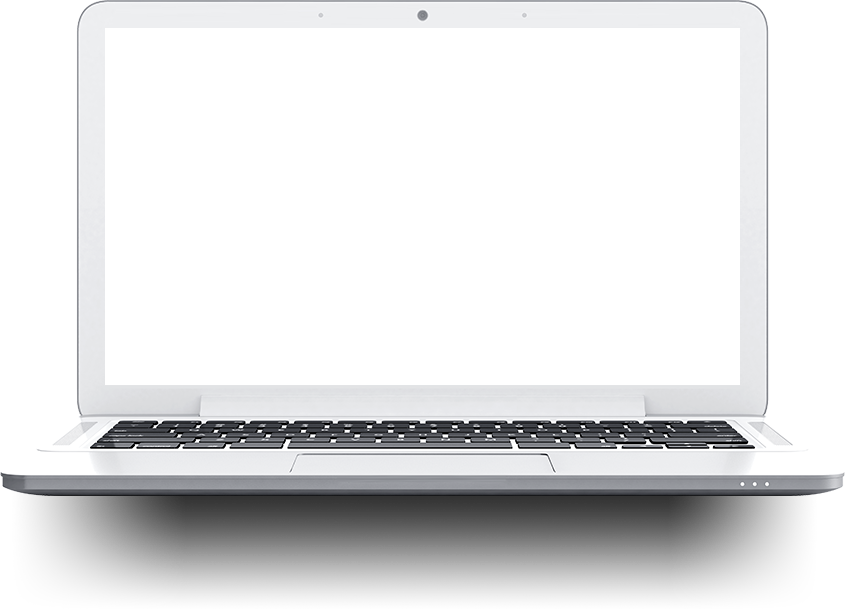 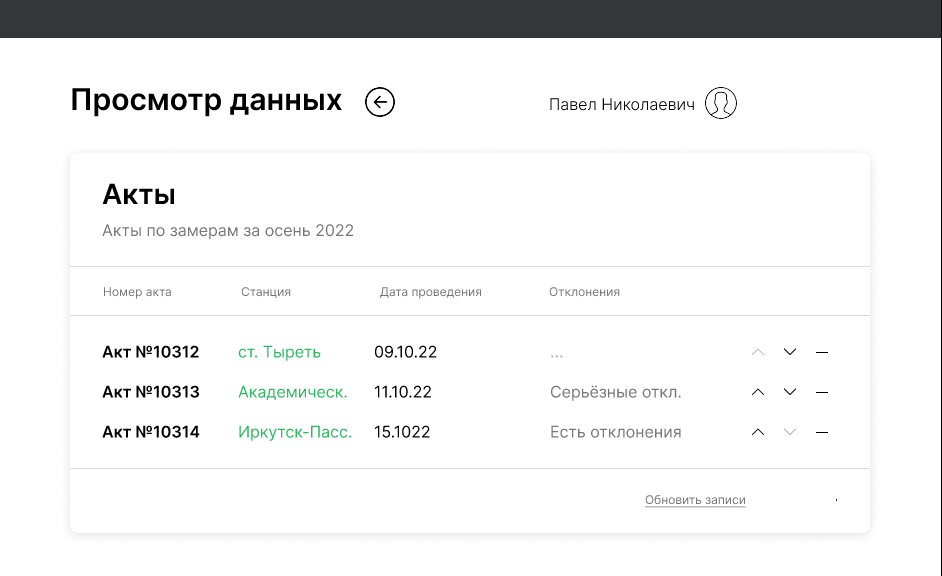 4
Целевая аудитория
Целевая аудитория – Восточно-Сибирский филиал ОАО «РЖД». 
	В связи с политикой централизованного внедрения информационных систем ОАО «РЖД», возможно внедрение системы на всю сеть железных дорог компании.
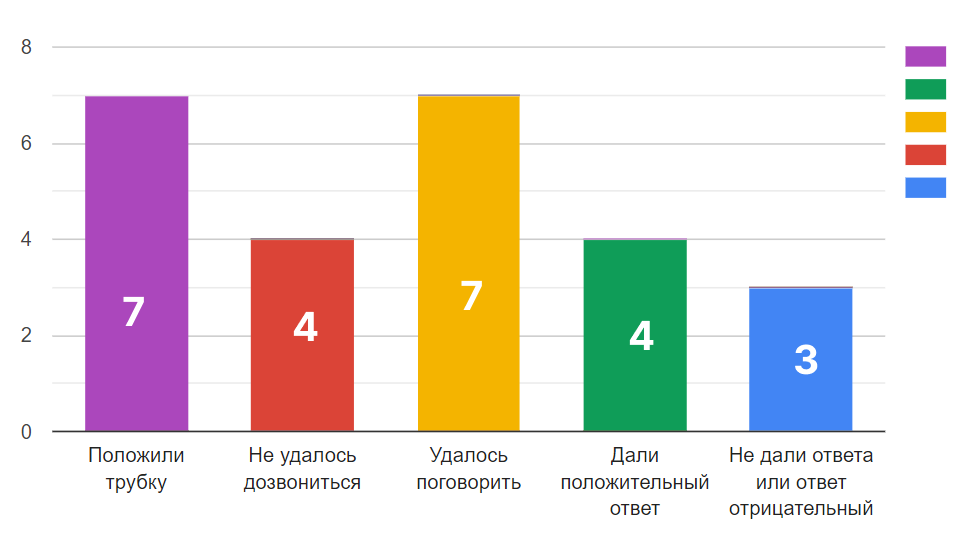 Вторичный рынок – управляющие компании.
В сфере жилищно-коммунального хозяйства есть спрос на использование простого средства контроля и занесения замеров при проведении обследований жилых зданий. 
		Уже получены положительные отзывы от нескольких управляющих компаний!
В долгосрочной перспективе предполагается настроить и использовать систему для проведения обследований складских, производственных помещений, мостов, тоннелей.
5
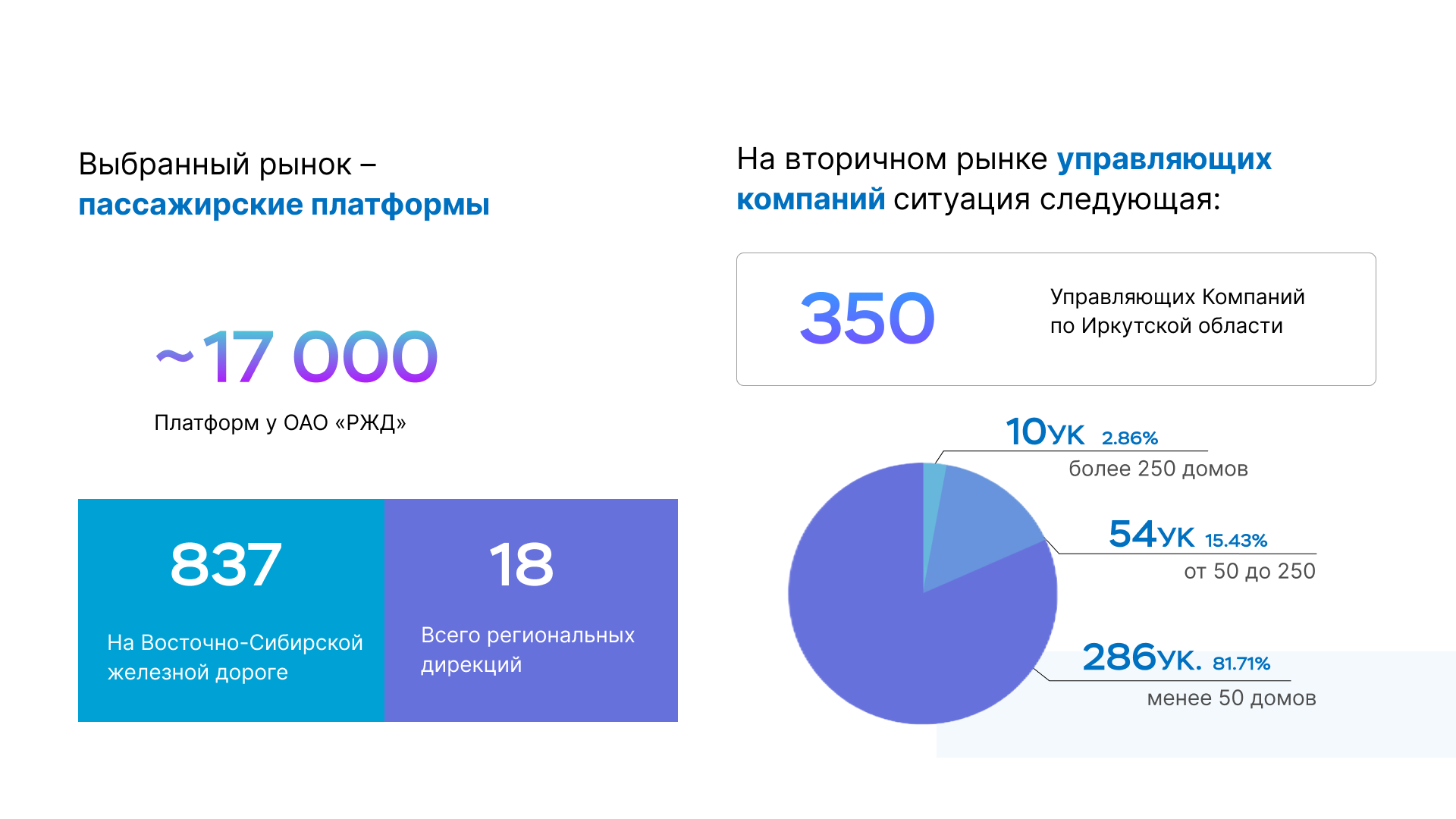 Рынок
6
Конкуренты и ваши преимущества
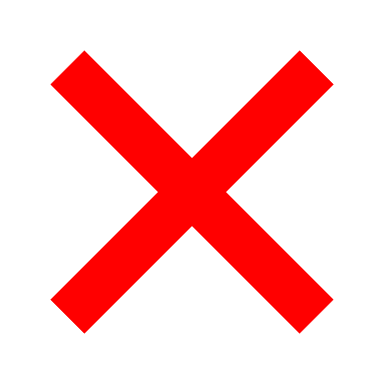 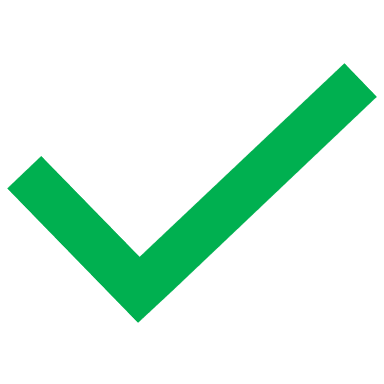 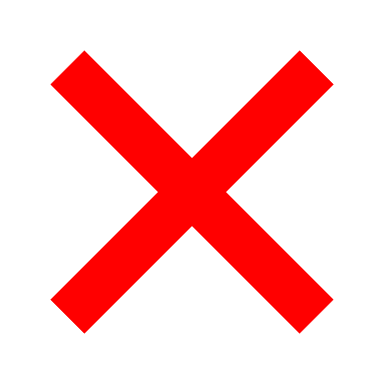 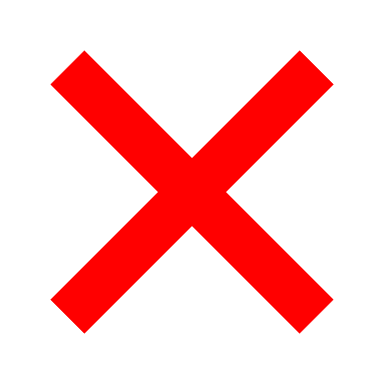 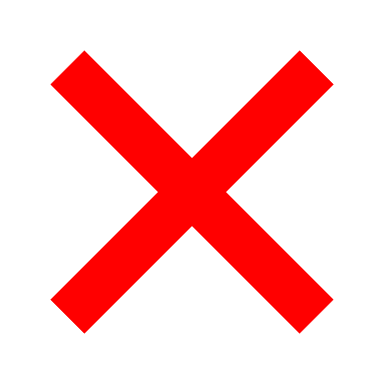 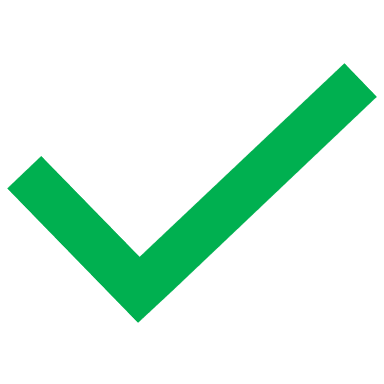 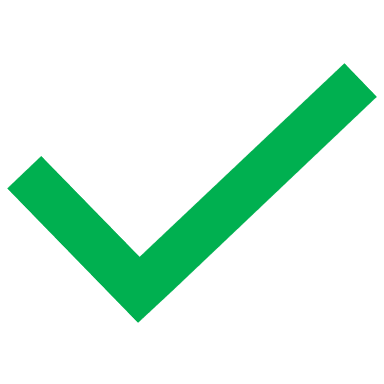 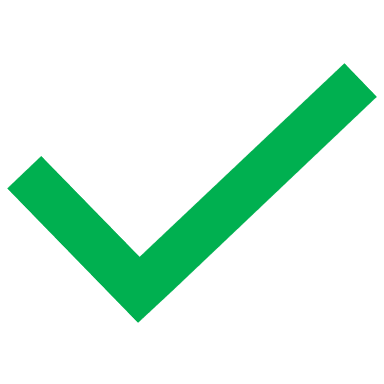 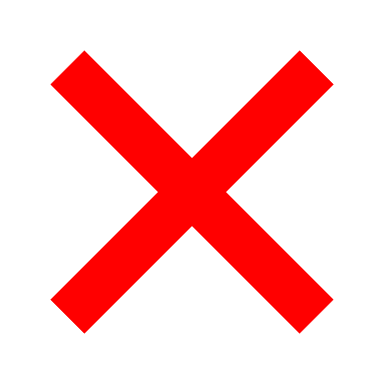 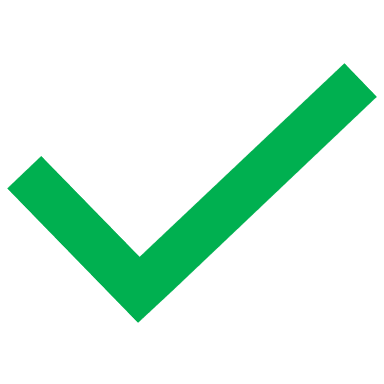 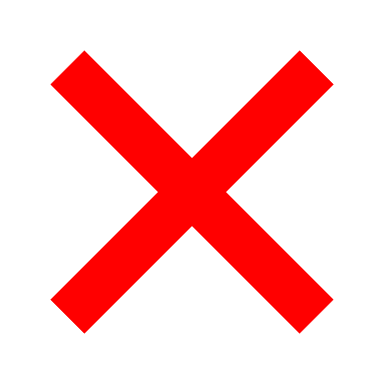 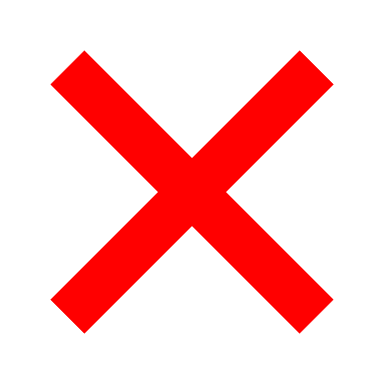 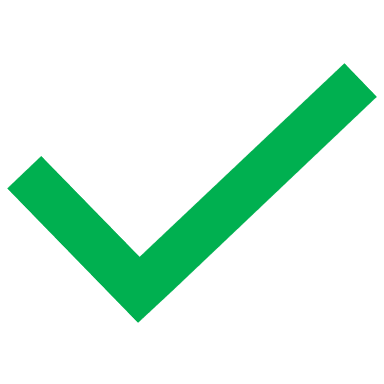 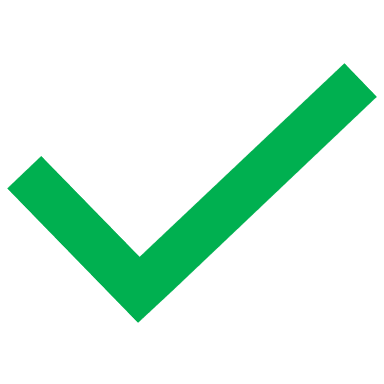 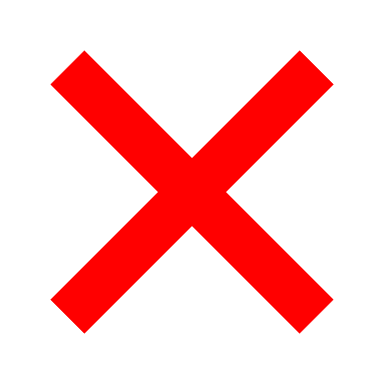 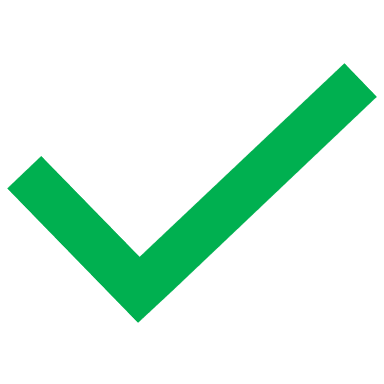 7
Бизнес-модель
8
Текущие результаты
Получены требования к будущей информационной системе.
Проведен анализ рынка и конкурентов.
Проведено функциональное моделирование
Разработана схема базы данных.
Создан макет интерфейса мобильного приложения.
Проводится исследование вторичного рынка.
Ведется активный цифровой профиль в системе НТИ.
Ближайшие цели - дополнительные встречи с заказчиком, обеспечить безопасность данных, создать макет интерфейса руководителя, UI/UX решение.
Долгосрочные цели – масштабирование, расширение функциональных возможностей.
9
Команда
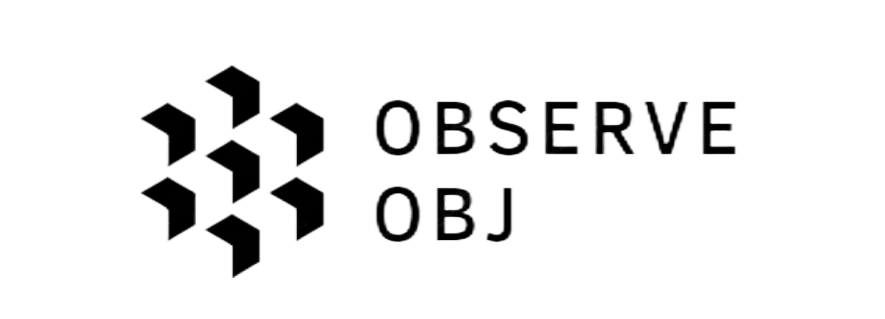 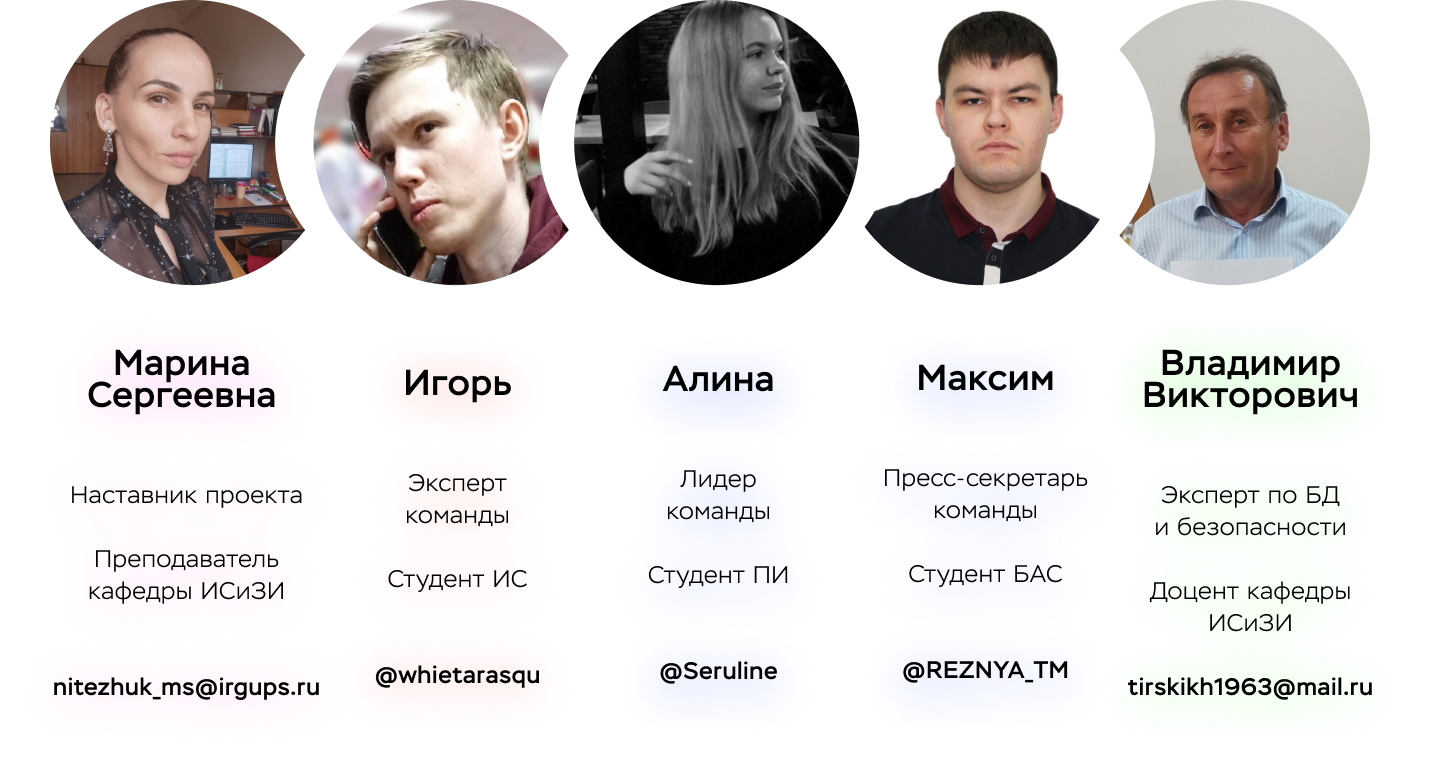 10
Финальный слайд-визитка
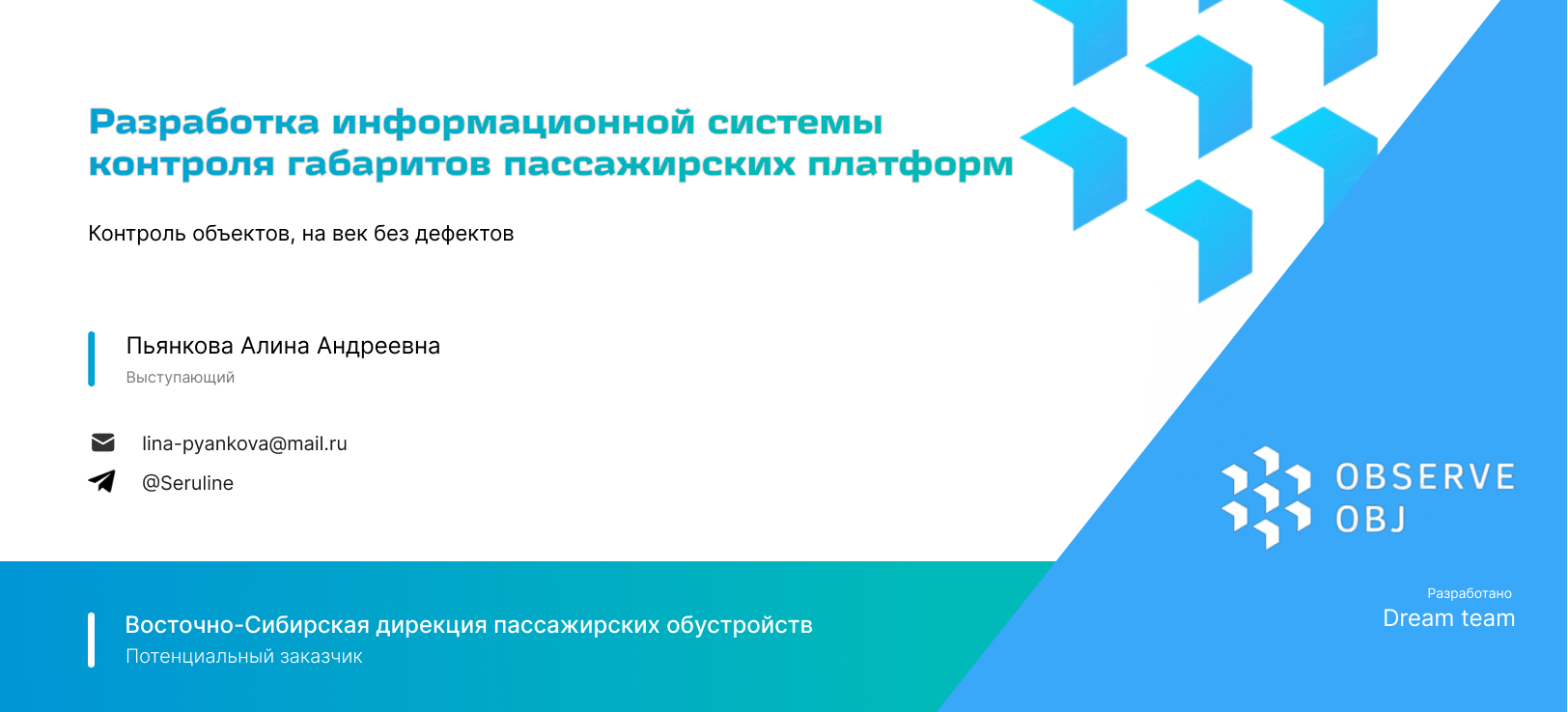 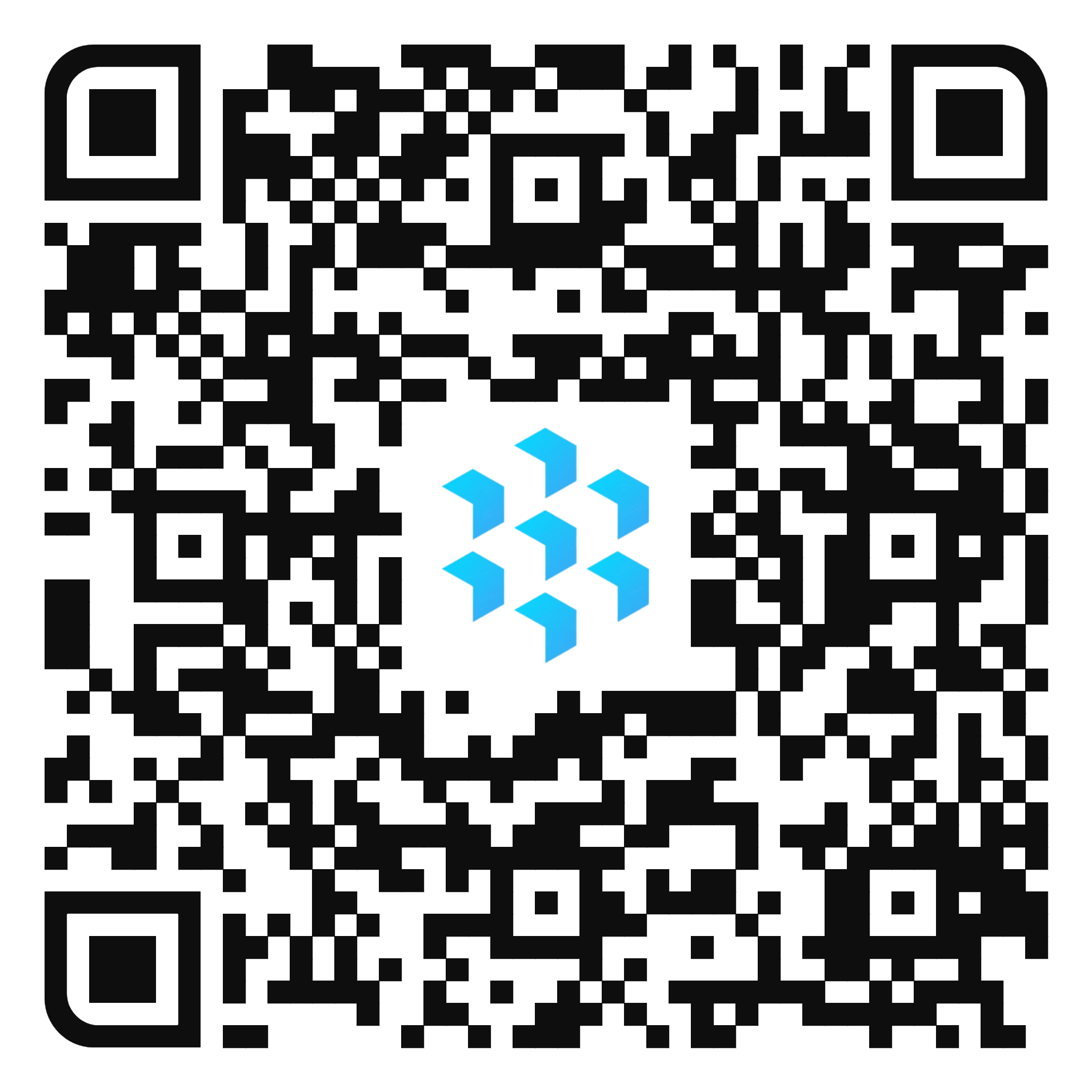 Проект на 2035.university
11